KENDİ MEDENİYET DEĞERLERİMİZE GÖRE ÖZGÜN DÜŞÜNCE EKSENİNDE BİLGİ ÜRETMEK
Dr. M. Kazım KARA
Giriş
- Medeniyet geliştirici esas kurum olması itibariyle Üniversiteler, 
İlmi bilginin gelişmesini sağlar, 
Kendi aydın tipinin oluşumuna da önemli katkıda bulunurlar. 
Türkiye’de, pozitivist düşünceye göre bilgi üreten
 öğretim üyeleri vasıtasıyla, 
Başta Eğitim, Siyaset, İktisat ve Aile kurumu, 
Hatta Din kurumu (pozitivist ilahiyatçılık yoluyla)  şekillenmiştir.
1.	Düşünce Olgusu
1.1. “Düşünce” Olgusunun Türkiye ve Batı Medeniyetlerindeki Durumu
- Modernist sistemde İnsan; 
“Özgür (egosunun esiri) insan”, 
“Homo economicius” temellidir. 
- Bu modern insan, 
Her şeyi kendi menfaatine göre kurgulayan, 
Egoist bireyci bir yabancılaşma içine düşmüş, hedonist (hazcı) insan tipidir.
Pozitivist, dolayısıyla temelde materyalist düşüncenin, 
- Türkiye’de toplum hayatına yansıması ise, 
Tanzimat süreci ile başlamış ve 
Ardından Serveti Fünuncular vasıtasıyla ve kültürel bağlamda ülkeye girmesi ile gelişmiştir. 
- Bunun sonrasında ise, Cumhuriyetin kuruluşu ile 
Modern Türkiye’nin kendi varlığını,
Batı pozitivist düşünce temellerine göre kurgulaması sonucuna ulaşılmıştır.
- Türkiye’de düşüncenin iki ayrı niteliksel boyutu bulunmaktadır:
Pozitivist modernist kesim; 
- Seküler, laisist, jakoben Batı modern sistem bilgi anlayışını Türkiye’de doğrudan takip eden bu kesim,
Devlete, 
Bürokrasiye, 
Üniversiteye, 
Sermayeye ve 
Eğitime yön vermektedir.
b. İkircikli/GRİ şekilde düşünen toplumsal kesim;
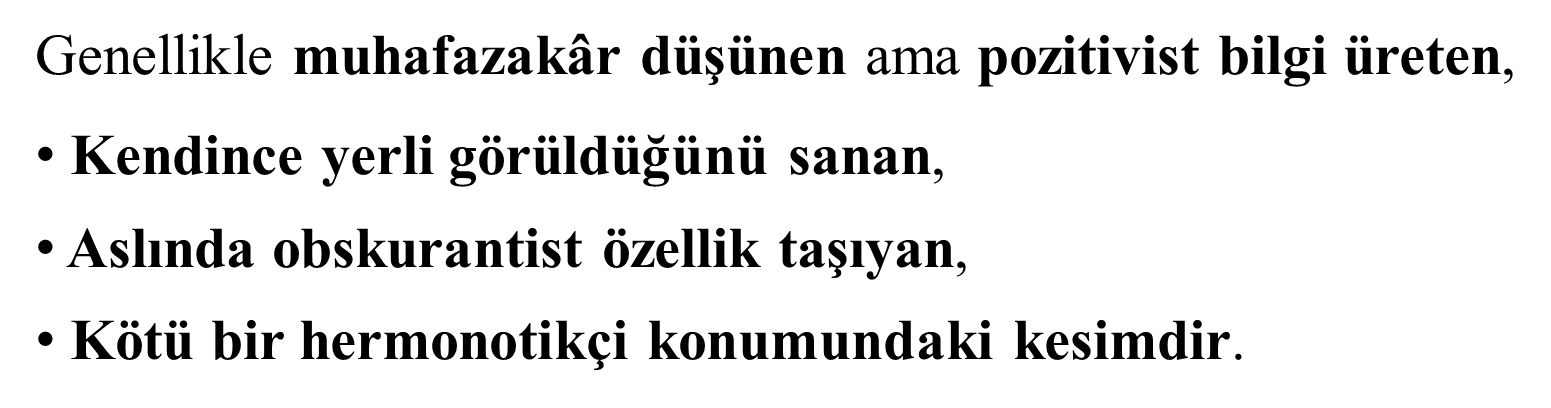 - Bu ikircikli/GRİ toplum kesimi geleneksel Özgün Düşünceye 
	dayalı bir sosyal çevreden gelmekle birlikte, 
Aldığı eğitim seviyesine göre, 
Modern sistem yapısının düşünce dinamiğinin içine girdikçe, 
Seküler, laisist, pozitivist durumdaki resmi ideolojinin 
yönlendirmesine itaat etkisiyle de, 
Bu ideolojiye tam teslim olan bir görünüm ortaya 
koymaktadır (Şimşek 2016: 88).
1.2.	Materyalist Düşüncenin Oluşumunda Madde Kavramının Ele Alınışı
1.2.1. Materyalizm 
“Madde, hayat ve hatta ruhi varlık alanlarından hemen hepsini sadece maddeye indirgeyen ve  
Maddeyi ilk hakikat olarak kabul edip, 
Bilimin de temeli sayan felsefi sistemin adıdır” (Küçük 1974: 455)
- Bu durumda,
“Düşünce” de, madde anlayışına göre oluştuğu için,
Bilimin, materyalist zihniyetle ele alınması sonucu ortaya çıkmıştır.
- Halbuki bizim medeniyet değerlerimize göre madde, 
Diğer yaratılan “her şey” gibi, 
Mutlak Varlık olan Allah’ın ilim, kudret ve tekvin sıfatlarının tecellisi olarak görülür.
 - Aslında maddenin olmadığı mekân ve zaman bulunduğu halde, 
Mutlak Varlığın olmadığı mekân ve zaman düşünülemez (Sezen 1996: 32).
1.2.2.	Eski Yunan’da Madde ve Materyalist Düşünce
Eski Yunan’da varlığın ana maddesinin, 
Thales, su olduğunu, 
Anaximandros, hava olduğunu, 
Herakletios, ateş olduğunu belirterek, 
- Var olanın bilgisinin “salt akıl” ile açıklanma anlayışını ortaya koymuşlardır. 
Yunan felsefe geleneğinde “mantık ve diyalektiğin babası” olarak görülen Parmenides ise,  
- “Salt akıl-madde” ilişkisinin temellerini atmıştır.
Demokritos ise mekanistik, salt akılcı doğa bilimlerinin temellerini atmıştır (Gökberk 2003: 37). 
-  Aklın kabul etmediğini inkâra yönlendiren bu düşünce çizgisi,
Bilimsel düşünce yapısını da aynı anlayışa göre geliştirmiştir.
Aslında bizim Özgün Düşünce anlayışımıza göre,
- Evren, 
- Madde, 
- İnsan gibi somut madde boyutu olan varlıkların tamamı,
“Her şeyi yoktan Allah yaratmıştır” (En’am Suresi 101) inanç temeline dayanmaktadır.
1.2.3.	Aydınlanma Düşüncesinde Materyalist Sosyal Düşüncenin oluşumu
- 18. Yüzyıl Avrupa’sında Aydınlanmanın ortaya koyduğu madde merkezli doğa felsefesi, 
Düşünürlerin ateist veya deist (vahyi ret ederek salt akılla dini anlama) anlayışın içine girmelerine yol açmıştır.
- 18. Yüzyıl düşünürleri olarak; 
Adam Smith, Montesquieu, Jan Jacques Rousseaus, Voltaire belirtilebilir. 
Genel olarak aydınlanma düşüncesi ve düşünürleri aklı kutsayarak,
Modern sosyal düşünceyi, 
Pagan anlayış üzerinden temellendirme içine girmiş oldukları görülmektedir (Küçükalp/Cevizci 2014: 135).
18. Yüzyıl Batı Avrupa’sındaki bu aydınlanmacı gelenek,       
İkili bir düşünce geleneğini başlatmıştır.
 Bunlardan ilki, 
Din dışılık, 
Salt akıl ve 
Yaratanı inkâr üzerine kurulmuş Sosyal düşünce sistemini,
Toplumu ve insanı inşa eden sosyal bilimler alanlarını oluşturmuştur.
-   İkincisi ise, Avrupa muhafazakârlık düşüncesidir.  
  Avrupa’da Hıristiyan teolojisinin oluşturduğu (Alman, Fransız, İngiliz, İsviçre) muhafazakârlığı,  
 Aydınlanma düşüncesinin tam karşıt yüzü durumunda görünürken. 
- Avrupa’ya has şartlarda oluşan bu durum, 
  Dinin akılcı boyutundan hareket eden,  
  Muhafazakârlık anlayışını ortaya koyması bakımından önem taşımaktadır.
1.2.4.	Modernite Düşüncesinde Materyalist Merkezli Pozitivist Sosyal Düşünce
18. Yüzyılın 19. Yüzyıla devretmiş olduğu materyalist temalı düşünce yoluyla geliştirilen felsefeye dayalı,
-  19. Yüzyıl sürecinde, 
Fransa’da A. Comte vasıtasıyla,
Hakim Batı modern paganlığını içeren,
Aklın putlaştırıldığı 18. yy aydınlanma temeline dayalı,
Materyalist-pozitivist egemen düşüncesinin sistemleştiği görülür.
- “Pozitif” terimi, Latince’deki poner ve positius terimlerinden üretilerek, Fransızca poser ve pose terimlerinden türetilmiştir (Akın/ Şimşek/ Erdem 2007: 32). 
-  Pozitivizm’de “gözlem” ve “deney”, 
Bilginin en önemli kaynağı olup,
Sezgilere dayalı bilgiyi sübjektif görerek, 
Bu yolla elde edilen bilgiyi bilimsel kabul etmemektedir.
- Aslında kalp ve his taşıyan insanın ortaya koyduğu sosyal ilişkileri de görmezden gelen pozitivist anlayış, 
Sosyal olayları, doğrudan sosyal bilimlere aktarmıştır.
- Pozitivist anlayış, vahyi ve vahyi göndereni salt akılla bilemeyeceği için, 
Yaratıcının varlığını inkâra giden bir düşünce sistemini ortaya koymuştur. 
Bilgi üretmeyi de, bu noktada salt akılcılık üzerine oturtmuştur.
- 19. yüzyıl ile 1989 arası Batı medeniyeti,
La-dinilik, salt akılcılık ve objektifliği,
Bilim adına ele alırken, 
- 1989 sonrası da, aynı kök değerleri üzerinden,
Bu sefer de post modernlik adı altında, 
Din-kültür-ahlak-değer gibi kavramları da, “bilim” adı altında ele aldığı görülür.
2.	Mukayeseli Medeniyet Analizi Bağlamında Özgün Düşünce ve Materyalist Felsefe
- Özgün Düşünceye Dayalı                             Materyalist
      Medeniyet                                     	Batı Medeniyeti
+-------------------------------------------------------------+-------------------------+
7.yy                                                                   19.yy                      21.yy
                    1200 yıl                                                   200 yıl

Şekil 1: Son 1400 yılda, İslam Medeniyeti ve Batı Medeniyeti
Batı medeniyeti ile İslam medeniyeti için kurumlar arasındaki farklılıklar Tablo 1’de açıkça görülmektedir.
Tablo 1: Toplumsal Yapı Açısından Kurumlar
Kaynak: Yeni Türkiye’nin Yeni Gerçekleri, Otorite Yayınları, 2012, Ankara, s.98
Ayrıca her iki sistemdeki farklı zihniyet anlamları içeren eğitim olgusuna bakıldığında da, mukayeseli bir tablo (Tablo 2) ortaya çıkmaktadır.
Tablo 2: Eğitim Açısından Mukayese
3.	Sonuç ve Öneriler
Kendi medeniyet değerlerimize ait Özgün Düşüncenin ontolojik bilgi temel gücünü ortaya koyma bakımından, 
- Kendi medeniyetimizin özgün bilgi yöntemi, 
Geçmiş zamanlara göre günümüzde daha iyi anlaşılsa da,
“Medeniyetler tarihindeki” gerçek yeri tam olarak ortaya konamamıştır. 
- Bunda batılılaşma sürecinde,
Kendi medeniyetine güven duymayan yerli obskurantis sözde aydınların rolü olduğu gibi,
Oryantalistlerin etkisinin de oldukça yüksek bulunduğu söylenebilir.
- Başta Türkiye ilim dünyası olmak üzere,
Kendini sorgulama mecburiyeti içinde olunduğunun 
     bilinmesi gerekmektedir. 
- Aslında bilgiyi Özgün Düşünce açısından ele alarak, 
  Tümevarım ve tümden gelim birlikteliğine dayalı,
  Kendi Medeniyetimizin bu bütüncül bilgi üretme potansiyelini,
Kendi öz güveninden hareketle yeniden ele alması gereği bulunmaktadır.
Türkiye’de mevcut gelişmeler de dikkate alınarak,
Medeniyetimizin yeniden özüne uygun şekilde harekete geçirilebilmesinin temel şartı; 
Medeniyet değerlerine yönelik, 
Özgün mantığa sahip, 
- Başta içtimai/sosyal ilimler olmak üzere,
  Tabii ilimler, 
  Fen, mühendislik ve 
  Sağlık ilimlerine, 
  Özgün Düşünce merkezinden bakabilen, 
  Yeni bütüncül yönteme dayalı eğitim zihniyetine geçilmelidir.
Bütün bunlara göre, kendi medeniyet düşünce sistemimizin ihya hareketi bağlamında;
Yeni üniversite yapısının kendi özgün zihniyetimize göre örülmesi,
Yeni içtimai/sosyal ilimler anlayışı ve yönteminin oluşturulması,
Yeni öğretim üyesi tipinin inşasının gerekliliği söz konusu olmaktadır.
Yeni içtimai/sosyal ilimler anlayışı ve yönteminin oluşturulması hususunda,  ilmi meselelere Özgün Düşünce merkezinden bakabilen herkese başarılar diler, en kalbi duygularımla saygılar sunarım.